Основные направления развития технологии проведения Единого государственного экзаменав 2018 году
Федотов Денис Алексеевич
специалист ГБУ «РЦОИ и ОКО»
Развитие новых технологий ЕГЭ
Количество ППЭ с технологией печати КИМ в аудитории
22 ППЭ
41 ППЭ
Новое в технологии ЕГЭ
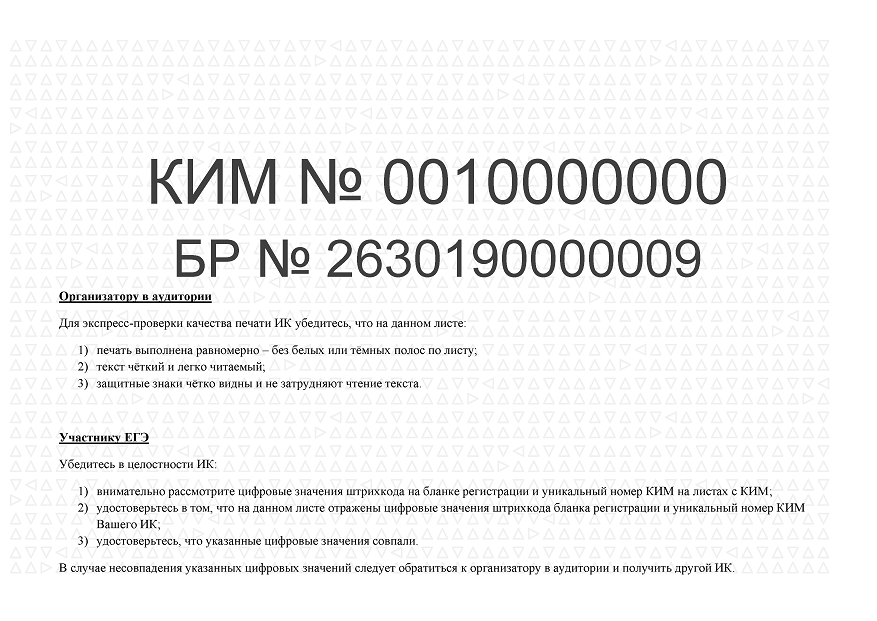 Отличия новых технологий ЕГЭ
ЭМ
Заказ по обязательным предметам 
(русский язык и базовая математика) – до 25.12.2017 г.
Упаковка ЭМ
Федеральный уровень
Упаковка диска
Региональный уровень
Упаковка на ППЭ
Диск с ЭМ
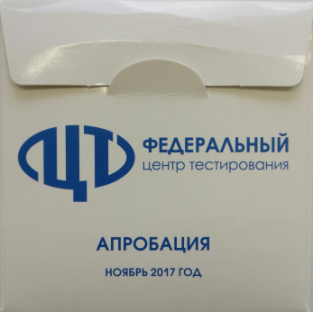 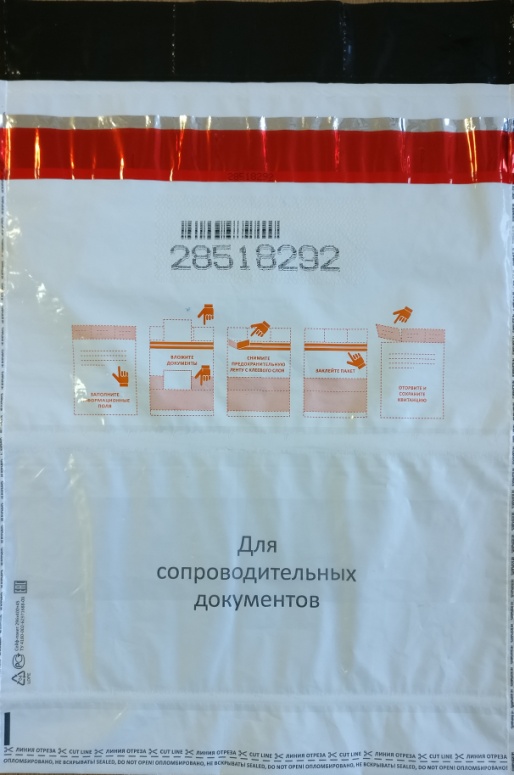 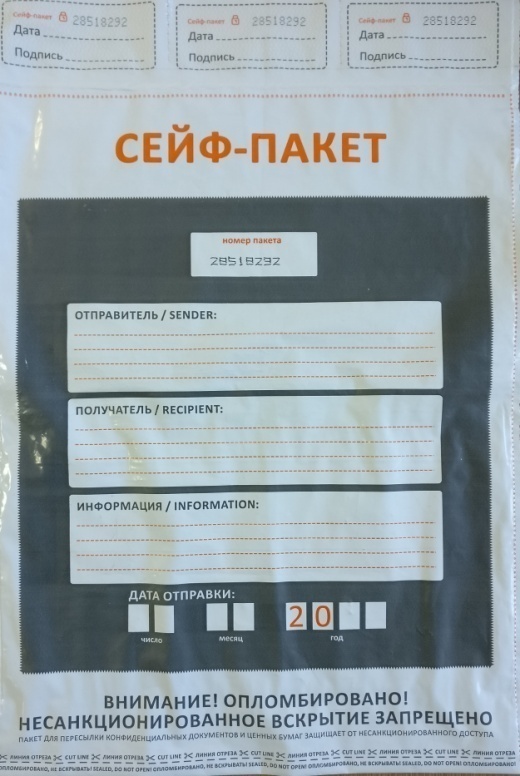 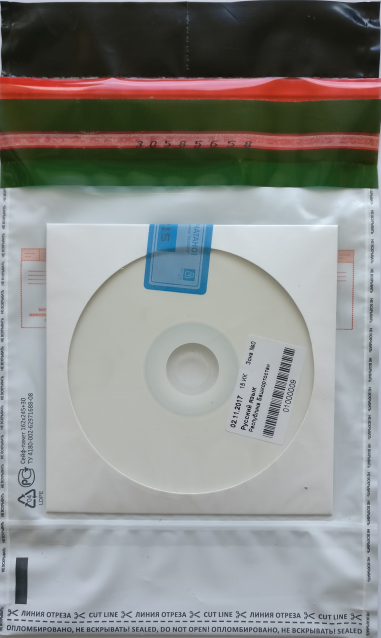 Сейф-пакет
Большой 
сейф-пакет
Доставка
ГЦСС до складов УСС субъектов Российской Федерации

 Получение членами ГЭК дисков с полным комплектом ЭМ на складе УСС 

 Выдача ЭМ в ППЭ ТОМ – до 15.04.2018 г.

 Выдача ЭМ в остальные ППЭ – за 5 дней до основных дней основного периода и за 5 дней до резервных дней основного периода экзаменов
Организационные доработки
Методические рекомендации
 Сборник форм 
 Ведомость учета времени отсутствия участников ГИА в аудитории 12-04МАШ
 Пакет руководителя(получение на станции авторизации)
 Инструкции кадров ППЭ
 Инструкции для участников экзамена
 Упаковка ЭМ (ВДП, сейф-пакеты)
Бланки ответов
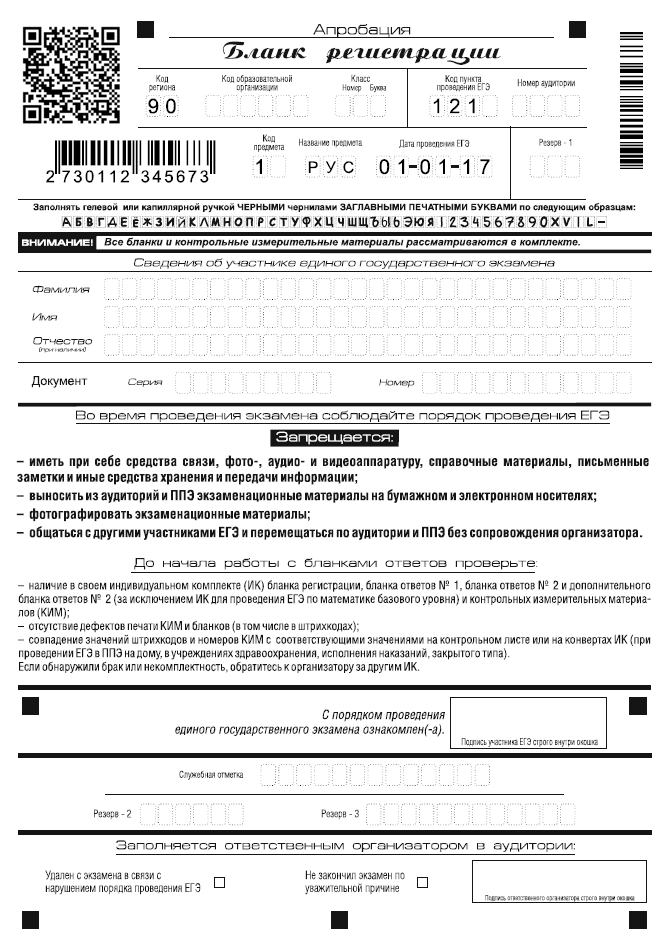 Наносится при шифровании   в ФЦТ
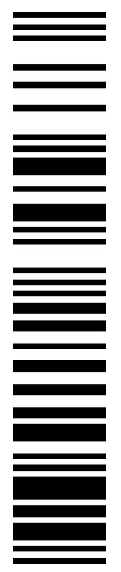 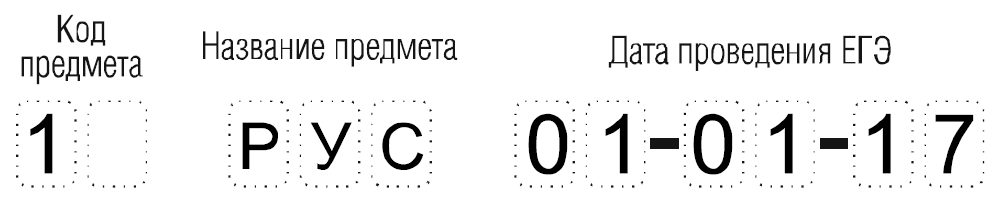 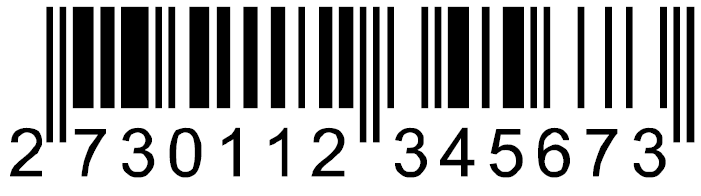 Бланки ответов
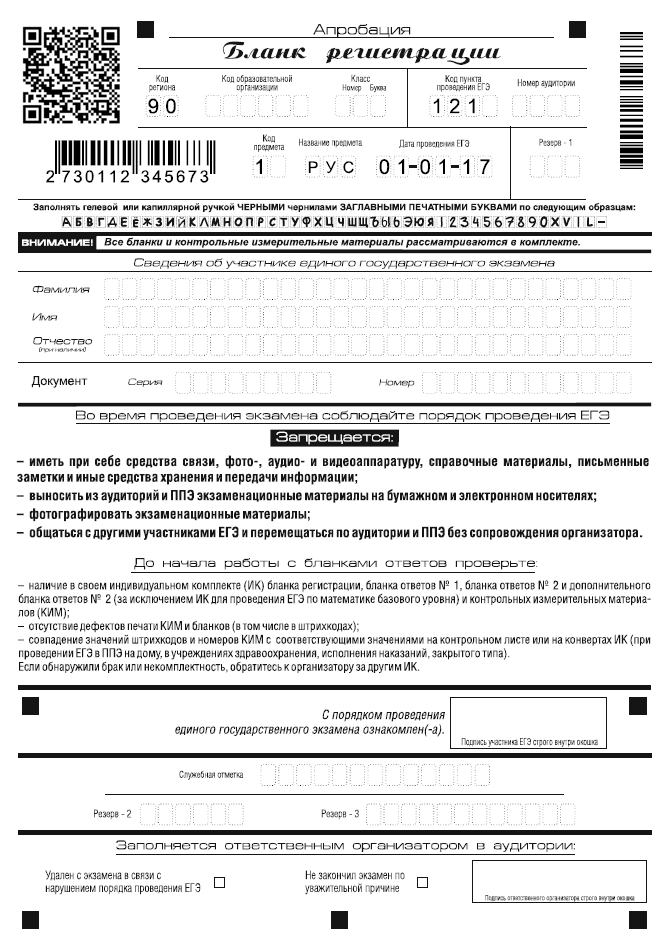 Наносится при печати в аудитории ППЭ
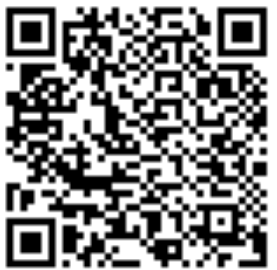 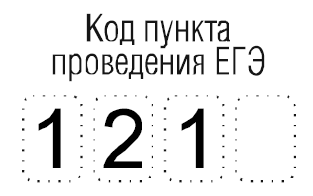 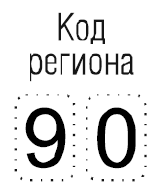 Бланки ответов
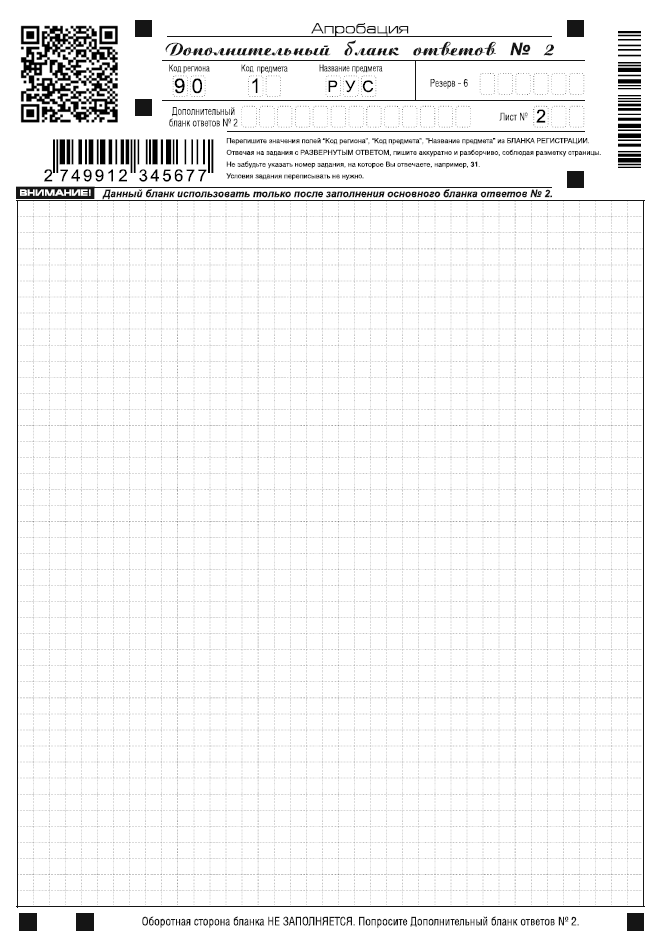 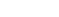 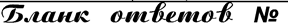 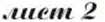 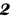 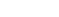 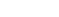 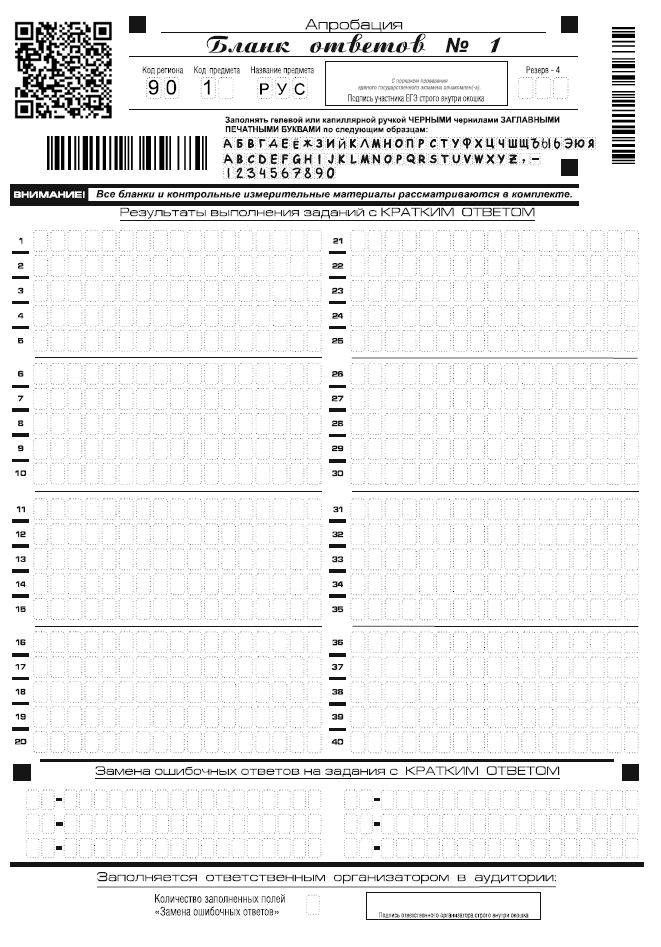 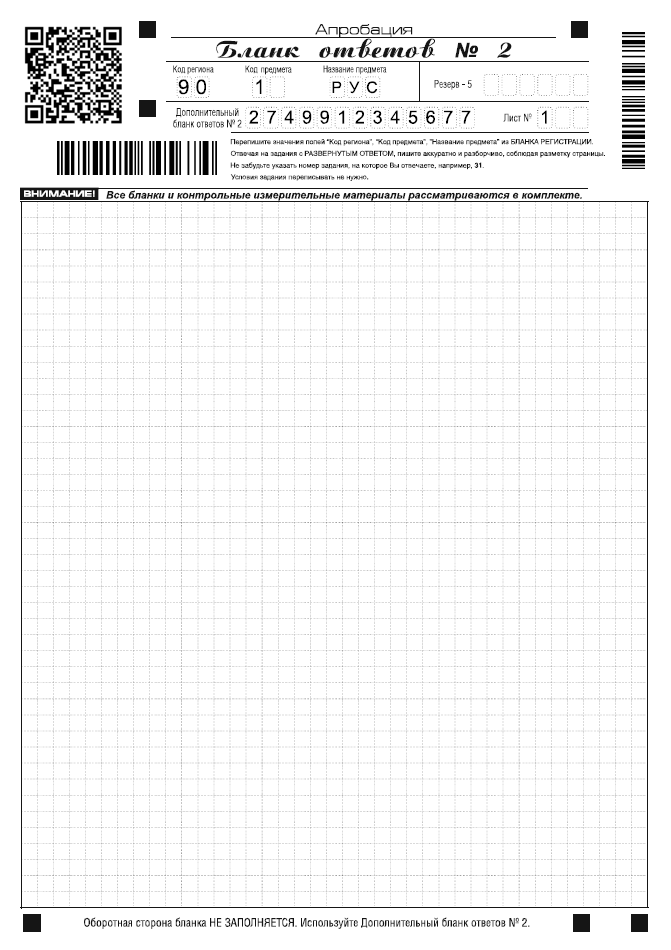 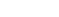 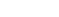 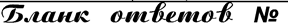 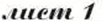 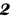 Ведомость 12-04-МАШ
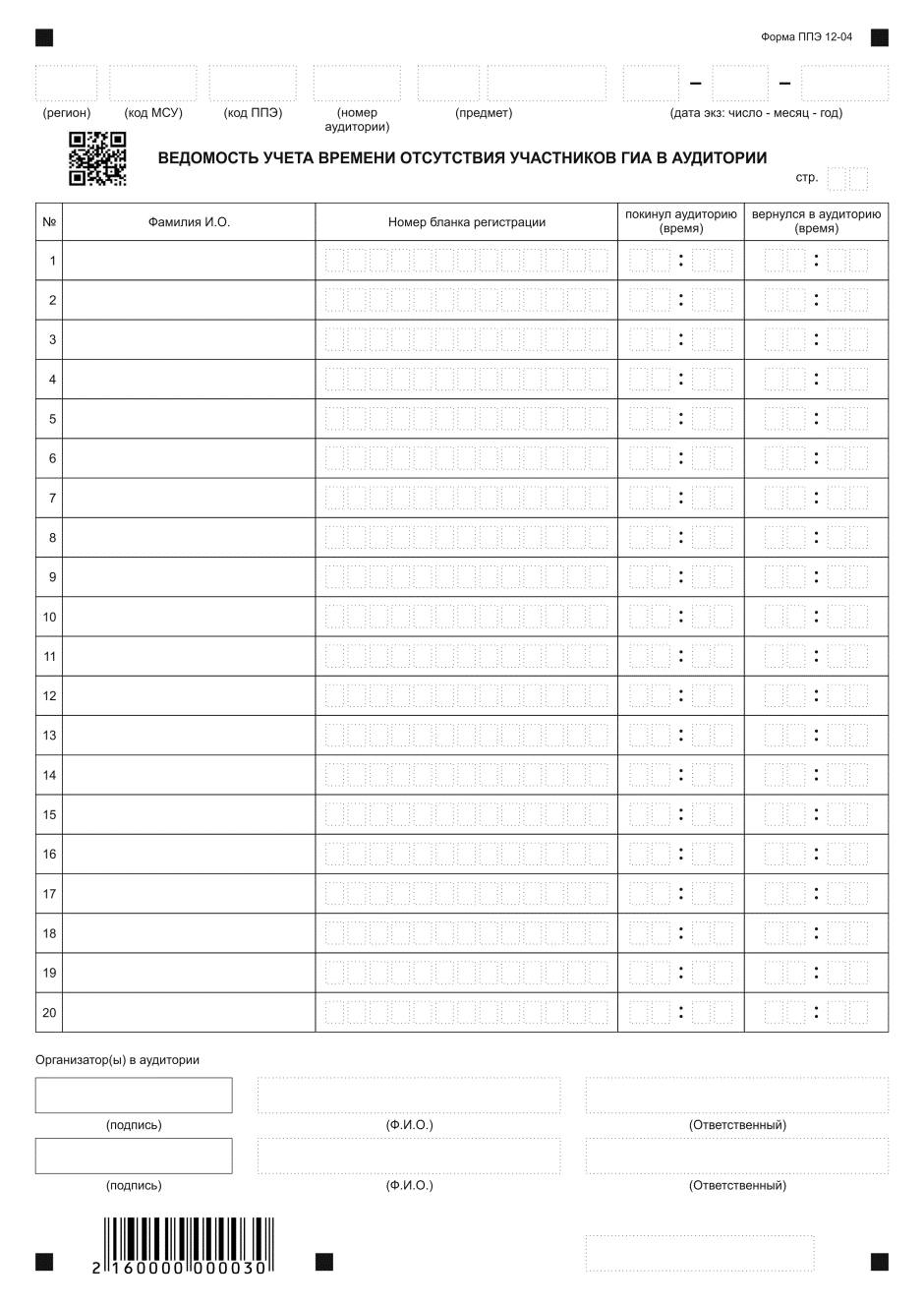 Техническая подготовка и контроль технической готовности
Станция печати
Номер станции печати уникальный в пределах ППЭ.
Отключить режимы экономии тонера и т.п.
Тестовый комплект: контроль видимости защитных знаков КИМ и знакомест на бланках регистрации и бланках ответов №1.
Техническая подготовка и контроль технической готовности
Станция печати
Защитные знаки КИМ
Знакоместа
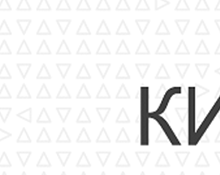 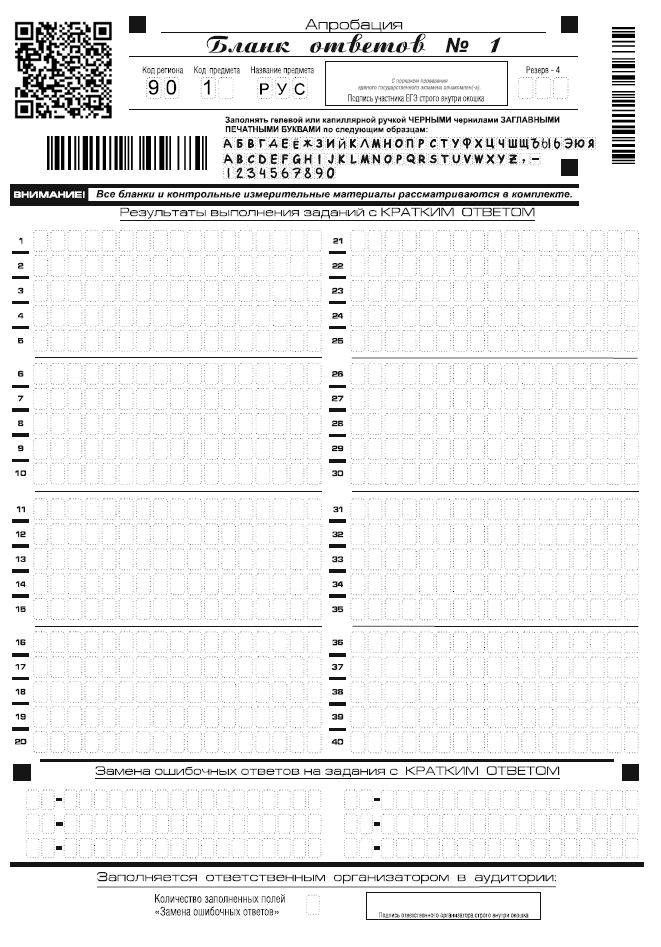 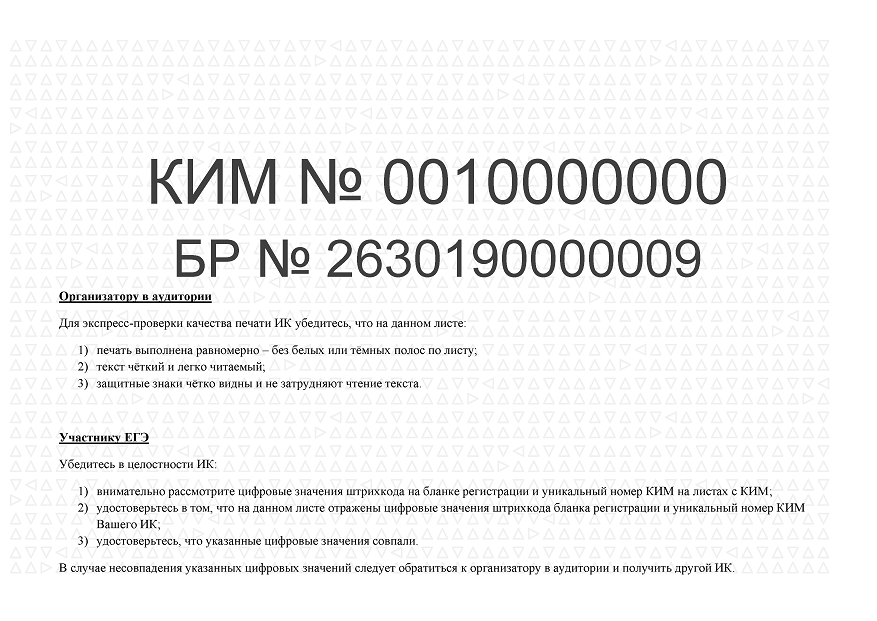 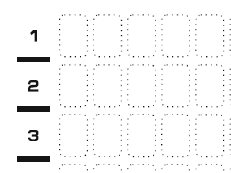 Техническая подготовка и контроль технической готовности
Станция печати
Резервные станции проходят тех. подготовку: 
указывается признак «резерв», 
номер аудитории допустимо указать перед началом печати).
Акты передаются со всех станций печати, включая резервные.
Код региона и код ППЭ, указанные на станции, будут напечатаны на бланках.
Техническая подготовка и контроль технической готовности
Станция сканирования
Контроль качества печати: 
тестовые комплекты со всех станций печати, включая резервные, необходимо отсканировать на станции сканирования.
Все типы бланков со всех принтеров должны быть распознаны корректно. В случае нераспознанного типа бланка или некачественного изображения необходимо:
изменить яркость/контрастность при сканировании;
изменить настройки принтера при печати.
Техническая подготовка и контроль технической готовности
Станция авторизации
При настройке печати ДБО2 следует использовать тестовую страницу.
ДБО2 необходимо напечатать на станции авторизации заранее: 
функция доступна после подтверждения настроек станции и авторизации члена ГЭК; 
код региона впечатывается в бланк из настроек станции.
Проведение и завершение экзамена
Станция печати
Полный комплект на письменный экзамен включает БР, БО1, БО2, ДБО2.
Для китайского языка на БО2 и ДБО2 увеличены клетки.
Для устной части печатаются бланки регистрации устного экзамена, в составе комплекта один бланк. 
Участнику не требуется сверять номер КИМ, озвучивается номер КИМ, который выведен на экране станции записи.
Журналы собираются и загружаются в раздел мониторинга станции авторизации со всех станций печати, включая не использованные резервные станции.
Проведение и завершение экзамена
Станция сканирования
При проверке комплектности учитываются БО2 лист 2, напечатанные на станции печати в составе комплекта. При их отсутствии экспорт пакета данных невозможен.
БО2 лист 2 со станции печати связывается со «своим» БО2 при распознавании QR-кода.
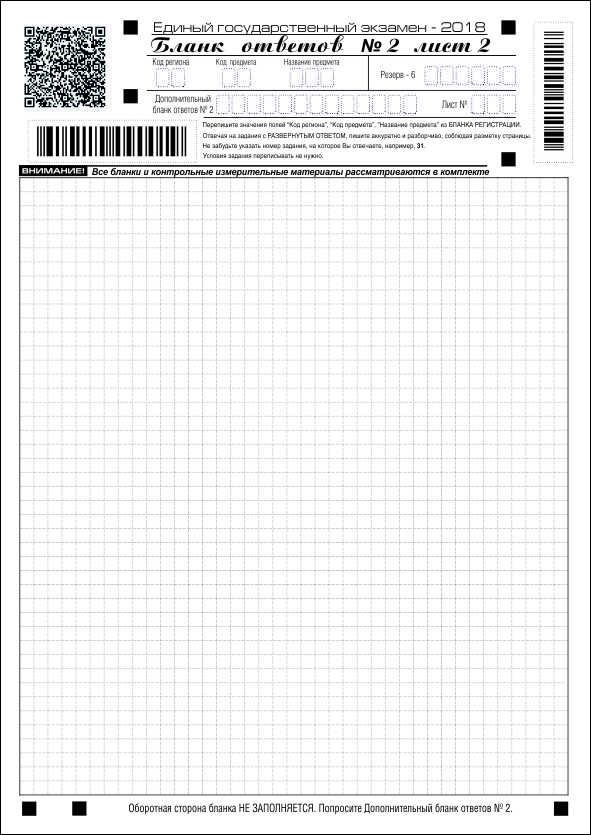 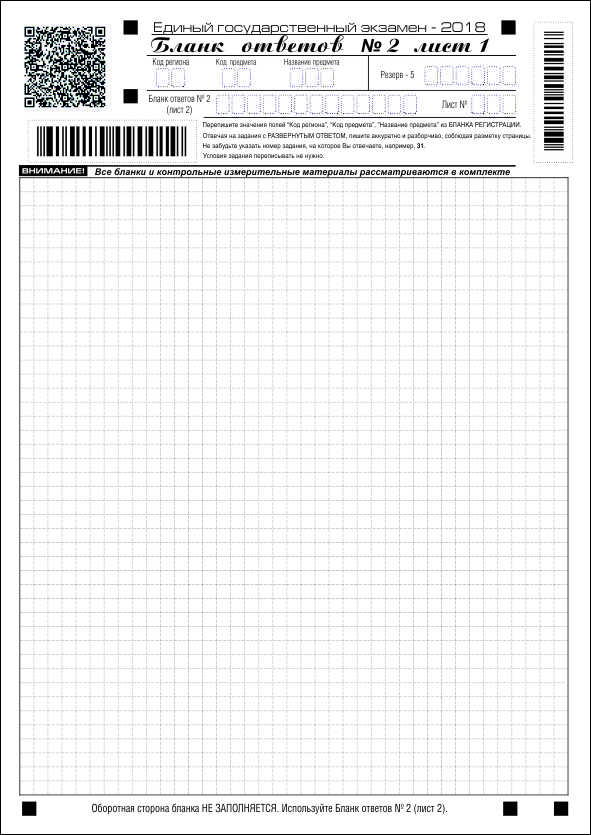 Состав индивидуального комплекта ЕГЭ
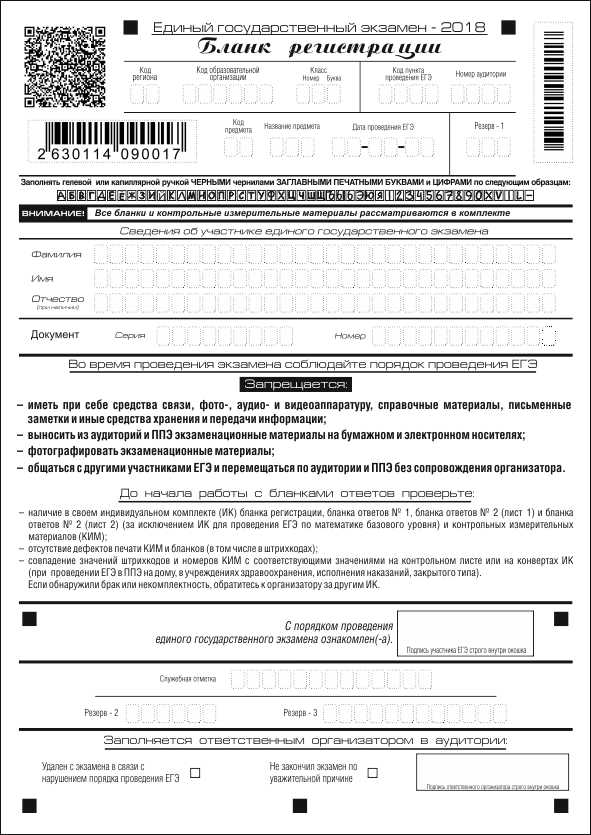 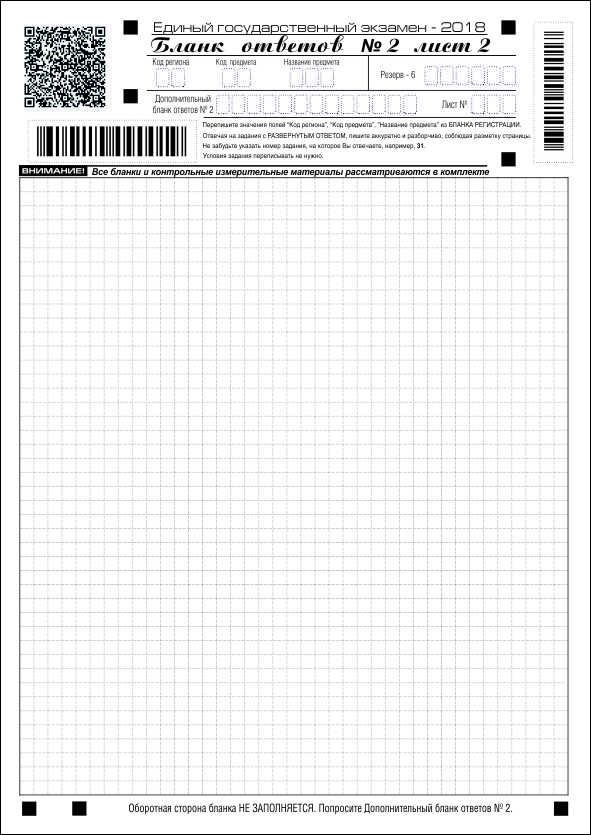 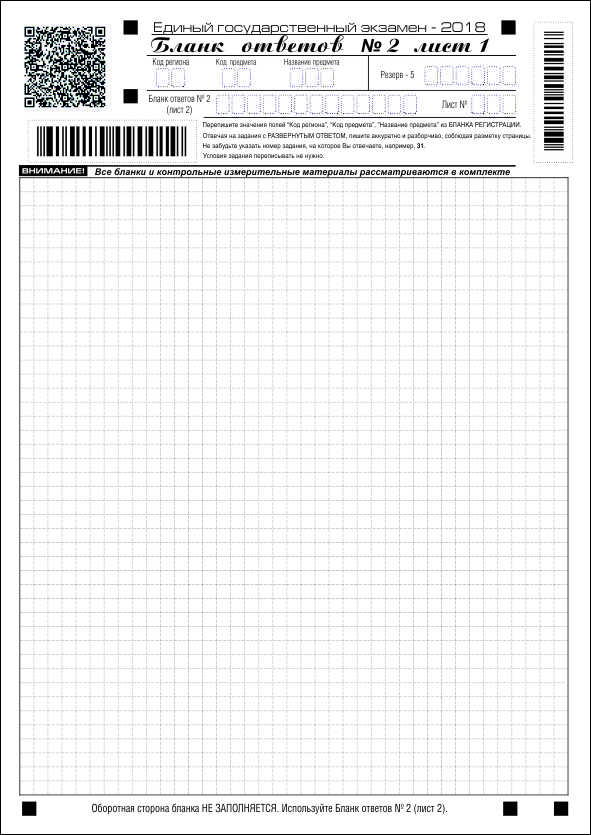 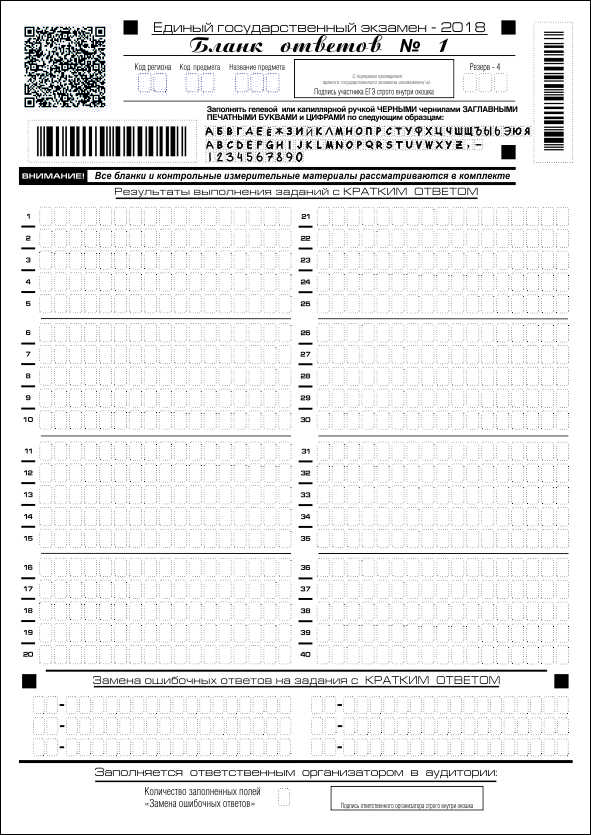 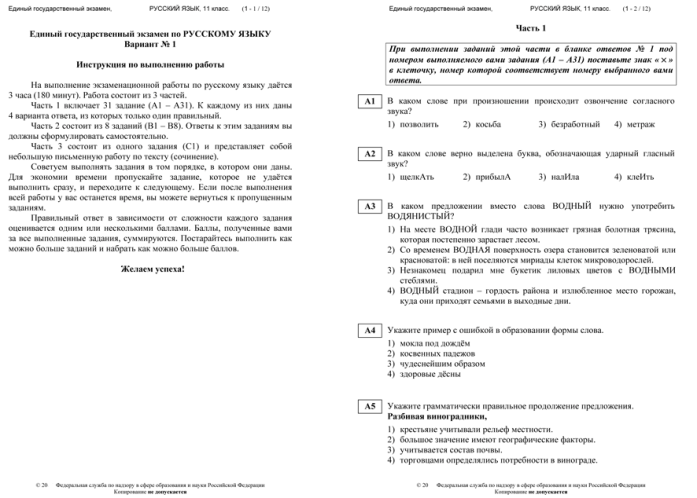 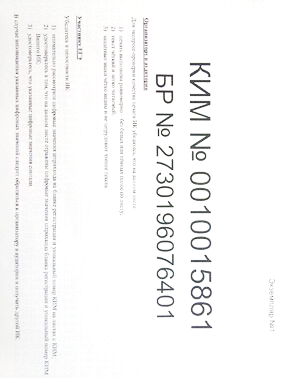 Черно-белые бланки:
бланк регистрации
бланк ответов № 1
бланк ответов № 2 лист 1
бланк ответов № 2 лист 2
КИМ
Контрольный лист
Тренировочные мероприятия
Всероссийская тренировка 
по технологии печати полного комплекта экзаменационных материалов в аудиториях ППЭ
Самостоятельные тренировочные мероприятия
Тренировочные мероприятия
Тренировка технологии проведения ЕГЭ по иностранным языкам 
(устная часть)
Тренировки по видеонаблюдению
Федеральный обучающий портал
Категории обучающих материалов
Тренажеры ПО
Обучающие видеоролики
Учебные дистанционные курсы
ноябрь 2017 года – апрель 2018 года
март-апрель 2018 года
Мониторинг
мониторинг технической оснащенности ППЭ 
с перечнем техники в каждом ППЭ
проверка контактов технических специалистов в каждом ППЭ
Сроки предоставления ПО
Итоговое сочинение
Темы итоговых сочинений доступны через портал topic.ege.edu.ru за 15 минут до начала проведения итогового сочинения
В случае, если портал не работает, темы итоговых сочинений дублируются на e-mail МСУ
Тексты итоговых изложений будут направлены   из РЦОИ,  за 20 минут до начала проведения итогового изложения
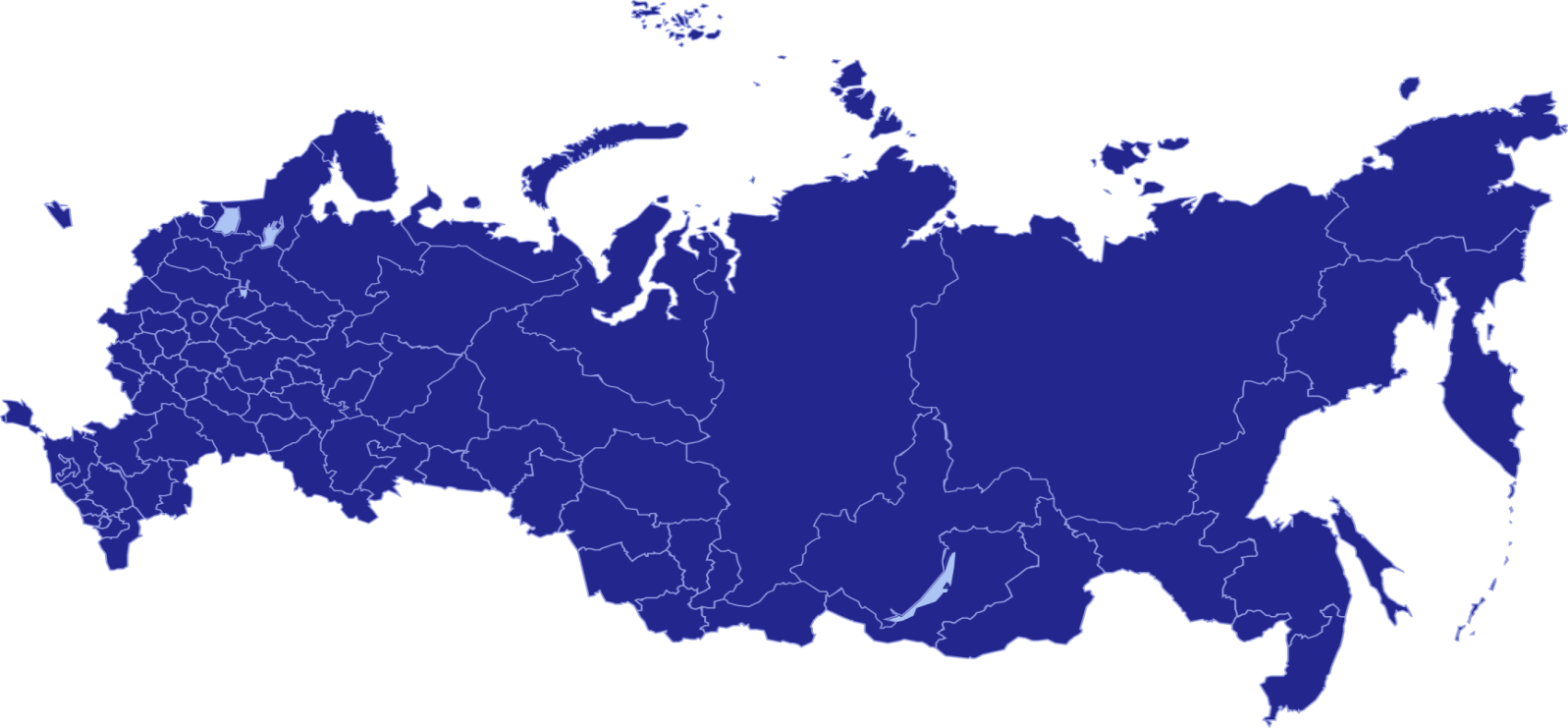 Горячая линия ФЦТ
«Горячая» линия технической поддержки ППЭ. 
Техническая поддержка осуществляется 
в периоды тренировок и экзаменов.
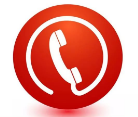 8 800 775 88 43
Спасибо за внимание!